Proyecto de Ley Contra el Lavado de Activos y el Financiamiento Del Terrorismo en R.D.
Modifica la Ley 72-0272-02 sobre Lavado de Activos Provenientes del Tráfico Ilícito de Drogas y Sustancias Controladas
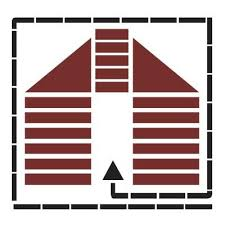 ¿Qué es el lavado de activos?
Orígenes Proyecto de Ley
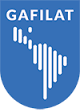 El Grupo de Acción Financiera Internacional sobre el Blanqueo de Capitales (GAFI).
Evaluaciones constantes.
Emisión de Listas;
Roja, Negra y Gris
Miembros.
Evolución de las Recomendaciones
Las 40 Recomendaciones
Evaluación de riesgos y aplicación de un enfoque basado en riesgo.
Cooperación y coordinación nacional
Delito de lavado de activos.
Decomiso y medidas provisionales 
Delito de Financiamiento del Terrorismo.
Sanciones financieras dirigidas relacionadas al terrorismo y al financiamiento del terrorismo.
Organizaciones sin fines de lucro.
Leyes sobre el secreto de las instituciones financieras.
Debida diligencia del cliente.
APNFD 
Mantenimiento de registros.
Medidas adicionales para clientes y actividades específicas.
Dependencia, Controles y Grupos Financieros.
Reporte de operaciones sospechosas.
Transparencia y beneficiario final de las personas jurídicas.
Transparencia y beneficiario final de estructuras jurídicas.
Regulación y supervisión de instituciones financieras.
Facultades de los supervisores.
Regulación y supervisión de las APNFD.
Unidades de Inteligencia Financiera.
Responsabilidades de las autoridades del orden público e investigativas 	
Facultades de las autoridades del orden público e investigativas 	
Estadísticas 	
Guía y retroalimentación 	
Sanciones 	
Cooperación Internacional *
Sujetos Obligados
FINANCIEROS
NO FINANCIEROS
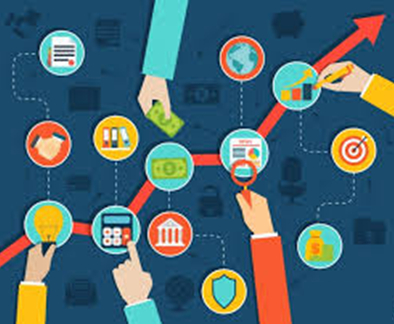 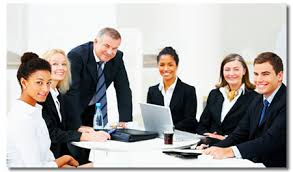 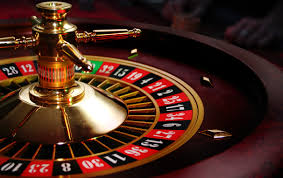 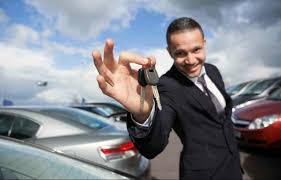 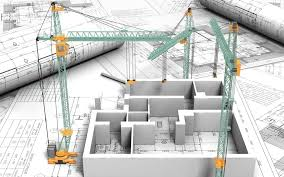 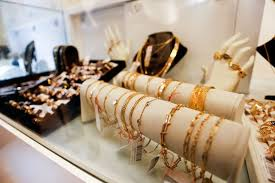 Sujetos Obligados Financieros.
Las entidades de intermediación financiera.
Los intermediarios de valores, es decir, las personas que realicen operaciones de corretaje o intermediación de títulos o valores, de inversiones y de ventas a futuro.
Las personas que intermedien en el canje, cambio de divisas y la remesa de divisas 	
Banco Central de la República Dominicana 	
Personas jurídicas que se encuentren facultadas o licenciadas para fungir como fiduciarias
Asociaciones Cooperativas de Ahorro y Crédito 
Compañías de Seguros, de Reaseguro y Corredores de seguro; 	
Sociedades Administradoras de Fondos de Inversión 	
Sociedades titularizadoras 	
Puestos de bolsa e intermediarios de valores 	
Depósito centralizado de valores 	
Emisores de valores de oferta pública que se reserven la colocación primaria.
Sujetos Obligados No Financieros.
Los abogados, notarios, contadores, y otros profesionales jurídicos, cuando se disponen a realizar transacciones o realizan transacciones para sus clientes, sobre actividades especificas.
Las empresas o personas físicas que de forma habitual se dediquen a la compra y venta de vehículos, de armas de fuego, barcos y aviones, vehículos de motor.
Casas de empeños.
Empresas constructoras.
Los casinos de juego.
Empresas de factoraje .
Agentes inmobiliarios cuando estos se involucran en transacciones para sus clientes concerniente a la compra y venta de bienes inmobiliarios; 	
Comerciantes de metales preciosos, piedras preciosas y joyas.
Obligaciones.
Debida Diligencia
Identificar al cliente y verificar su identidad sobre la base de documentos, datos o informaciones obtenidas de fuentes fiables e independientes.
Identificar y verificar a la persona que dice actuar en nombre del cliente y verificar que esté autorizada para hacerlo. 
Identificar al beneficiario final y tomar las medidas razonables para verificar la identidad del beneficiario final usando la información pertinente o los datos obtenidos mediante fuentes confiables, de tal manera que el sujeto obligado obtenga el conocimiento adecuado de quién es el beneficiario final.
Entender y, cuando corresponda, obtener información sobre el propósito y el carácter que se pretende dar a la relación comercial y financiera. 	
Completar la verificación de la identificación del cliente de acuerdo al nivel de riesgo definido por el Sujeto Obligado, de conformidad a sus políticas y procedimientos de debida diligencia.
Adicionalmente
Deben realizar una debida diligencia ampliada cuando hayan identificado riesgos mayores de lavado de activos o de financiamiento al terrorismo. Asimismo, pueden aplicar una debida diligencia simplificada cuando hayan identificado riesgos menores. 
Conservar todos los registros necesarios sobre transacciones, medidas de debida diligencia, archivos de cuentas, correspondencia comercial, y los resultados de los análisis realizados, durante al menos 10 años después de finalizada la relación comercial o después de la fecha de la transacción ocasional.
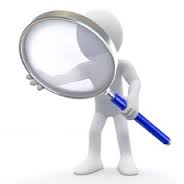 Deben designar un ejecutivo de alto nivel, con capacidad técnica, encargado de vigilar la estricta observancia del programa de cumplimiento. Dicho funcionario servirá de enlace del sujeto obligado con la Unidad Análisis Financiero (UAF) y el ente supervisor.
Restricciones
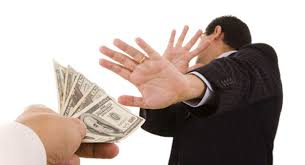 Prohibición de relación comercial sin una debida diligencia del cliente. 
Revelación de información. 
Liquidaciones o pagos según los umbrales establecidos, sin embargo podrán ser modificados mediante resolución del Comité Nacional contra el Lavado de Activos.
 Inscripciones  e instrumentaciones restringidas para notarios y registradores mercantiles.
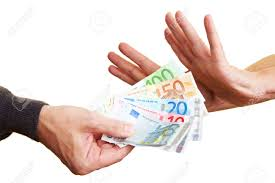 Responsabilidades Administrativas
Infracciones Muy Graves.
Art. 69
Sanciones Graves.
Art. 70
Sanciones Leves
Art. 71
Sanciones Muy Graves.
De 2 a 4 Millones de Pesos.
Sanciones Graves
De 1 a 2 Millones de Pesos.
Sanciones Leves
De 300 mil a 1 Millón de Pesos.
Responsabilidades Penales
Serán sancionadas con una pena de diez a veinte años de prisión mayor, multa de doscientos a cuatrocientos salarios mínimos, el decomiso de todos los bienes ilícitos, valores, instrumentos y derechos sobre ellos, así como la inhabilitación permanente para desempeñar funciones, prestar servicios o ser contratado por entidades de intermediación financiera, participantes del mercado de valores, y entidades públicas.
2. La persona que oculte, disimule, o encubra la naturaleza, el origen, la localización, la disposición, el movimiento o la propiedad real de bienes o derechos sobre bienes, a sabiendas de que dichos bienes provienen de cualquiera de los delitos precedentes .
3. La persona que adquiera, posea, administre o utilice bienes, a sabiendas de que proceden de cualquiera de los delitos precedentes
4. La persona que asista, asesore, ayude, facilite, incite o colabore con personas que estén implicadas en lavado de activos para eludir la persecución, sometimiento o condenaciones penales.
5. La persona que adquiera, posea, administre o utilice bienes, a sabiendas de que proceden de cualquiera de los delitos precedentes.
1. La persona que convierta, transfiera o transporte bienes, a sabiendas de que son el producto de cualquiera de los delitos precedentes, con el propósito de ocultar, disimular o encubrir la naturaleza, el origen, la localización, la disposición, el movimiento o la propiedad real de bienes o derechos sobre bienes.
Delitos o Infracciones Precedentes
Es la infracción que genera bienes o activos susceptibles de lavado de activos.
Tráfico ilícito de órganos humanos, 
Tráfico ilícito de armas, 
Secuestro, 
Extorsión (incluyendo aquellas relacionadas con las grabaciones y fílmicas electrónicas realizadas por personas físicas o morales), 
Falsificación de monedas, valores o títulos, 
Estafa contra el Estado, 
Desfalco,
Concusión, 
Cohecho, 
Soborno, 
Tráfico de influencia
Tráfico ilícito de drogas y sustancias controladas; 
Cualquier infracción relacionada con el terrorismo y el financiamiento al terrorismo, 
Tráfico ilícito de seres humanos (incluyendo inmigrantes ilegales),
Trata de personas (incluyendo la explotación sexual de menores),
 Pornografía infantil, 
Proxenetismo,
Delitos o Infracciones Precedentes
Prevaricación y delitos cometidos por los funcionarios públicos en el ejercicio de sus funciones, 
Soborno trasnacional;
Delito Tributario, 
Estafa agravada, 
Contrabando, 
Piratería, 
Piratería de productos, 
Delito contra la propiedad intelectual, 
Delito de medio ambiente, 
Testaferrato, 
Sicariato, 
Enriquecimiento no justificado
Falsificación de documentos públicos, 
Falsificación y adulteración de medicamentos, 
Tráfico ilícito de mercancías, obras de arte, joyas y esculturas, y robo agravado, 
Delitos financieros, 
Crímenes y delitos de alta tecnología, 
Uso indebido de información confidencial o privilegiada, y manipulación del mercado.
Asimismo, se considera como infracción precedente o determinante, toda infracción grave sancionable con una pena imponible no menor de tres (3) años de prisión.
Incidencia en el Sector Inmobiliario
Debemos readecuar nuestra forma de hacer negocios a lo establecido en las mejores practicas internacionales.

Recibir asesoría eficaz y oportuna sobre las transacciones que asimilamos como cotidianas.
Evaluación y análisis de Riesgos.

Capacitar personal técnico a fines de dar cumplimiento a  las guías internacionales.
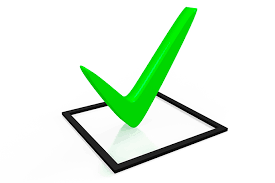 Gracias por su atención!
lic.andres.noboa@gmail.com